স্বাগতম
নামঃঅনেন্দু বিকাশ বড়ুয়া
পদবীঃসহকারী শিক্ষক
প্রতিষ্টানঃসোনারগাঁও
জিলাঃচট্টগ্রাম।
মোবাইলঃ০১৮৪০০১০০৪৬
ইমেইল-ANANDU018400@gmail.com
শ্রেণিঃনবম
বিষয়ঃহিসাব বিজ্ঞান
অধ্যায়ঃনবম
সময়ঃ৫০ মিনিট
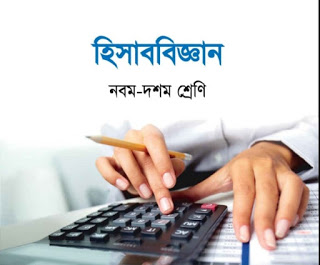 পাঠ ঘোষনাঃ-
রেওয়ামিল
Trial Balance
শিখন ফল
এই পাঠ শেষে শিক্ষার্থীরা বলতে পারবেঃ-
১।রেওয়ামিল কি তা বলতে পারবে।
২।রেওয়ামিল এর ডেবিট-ক্রেডিট করতে পারবে।
৩।রেওয়ামিলরে সম্পদ ও দায় চিহ্নিত করতে পারবে।
৪।রেওয়ামিলের ছক তৈরি করতে পারবে।
খতিয়ানের  হিসাবগুলোর গানিতিক নির্ভুলতা যাচাই করার জন্য কোন নির্দিষ্ট দিনে একখানা পৃথক থাতায় বা কাগজে সকল হিসাবের উদ্ত্ত গুলোকে ডেবিট ও ক্রেডিট এই দুই ভাগে বিভক্ত করে যে বিবরণী প্রস্তুত করা হয় তাকেই রেওয়ামিল বলে।এটি হিসাবচক্রের পঞ্চম ধাপ।
ডেবিট দিকে যে সব হিসাব বসে
সম্পদ 
ব্যয়
ক্রেডিট দিকে যেসব হিসাব বসে
মালিকানাসত্ত
দায়
আয়
যাবতীয় আয়
যাবতীয় দায়
স্থায়ী সম্পদ
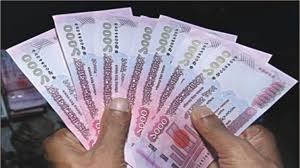 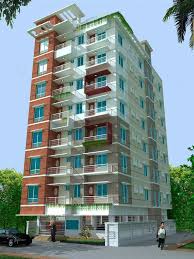 চলতিসম্পদ
রেওয়ামিলে বসে না যে সব	 হিসাব
সমাপনী মজুদ পণ্য				
প্রারমভিক হাতে নগদ			
প্রারম্ভিক ব্যাংক জমা
চলতি সম্পদঃ-
হাতে নগদ
ব্যাংক জমা
দেনাদার
প্রাপ্য বিল
প্রাপ্য নোট
সমাপনী মজুদ পণ্য
বিনিয়োগের বকেয়া সুদ
অগ্রিম খরচ(অগ্রিম ভাড়া,অগ্রিম বেতন,অগ্রিম বীমা,অগ্রিম পরিবহন)
স্থায়ী সম্পদঃ-
আসবাবপত্র
অফিস সরঞ্জাম
মেশিন ও যন্ত্রপাতি
সুনাম
বিনিয়োগ
ইজারা সম্পত্তি
ভুমি ও দালানকোঠা
মোটরগাড়ি
ভ্যান গাড়ি
ট্রেডমার্ক  ও প্যাটেন্ট
তৈজসপত্র
সাজসজ্জাকরন
চলতি দায়ঃ-
পাওনাদার
ব্যাংকজমাতিরিক্ত
প্রদেয় বিল
প্রদেয় নোট
বকেয়া ঋনরে সুদ
শিক্ষানবীশ সেলামী
বকেয়া খরচ(বকেয়া বেতন,বকেয়া ভাড়া,বকেয়া মজুরি,বকেয়া পরিবহন)
দীর্ঘ মেয়াদি দায়ঃ-
কর্জ,ঋন,ঋনপত্র,বন্ধকী ঋন,গৃহীত ঋন।
রেওয়ামিল
২০১৯সালের ৩১শে ডিসেম্বর তারিখে
খতিয়ান উদ্‌ত্তগুলো নিম্মরুপ
বিক্রয়৬০০০০ টাকা
ক্রয় ৪৪০০০টাকা
বেতন ৫০০০ টাকা
বিমা ৫৬০০ টাকা
আসবাবপ্ত্র ৮৭০০০০ টাকা।
মূল্যায়নঃ-১।উপরোক্ত
  লেনদেনগুলো চিহ্নিত করে ডেবিট ও ক্রেডিট নির্নয় কর।
২।সম্পদ কত প্রকার ও কি কি?
৩।সম্পদগুলো সনাক্ত করে নাম গুলো উওল্লখ কর।
বাড়ির কাজঃ
ধন্যবাদ
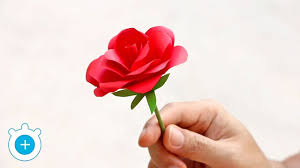